Bir sellenoidli porshenni stop start ulash. Doimiy ishlashini boshqarish
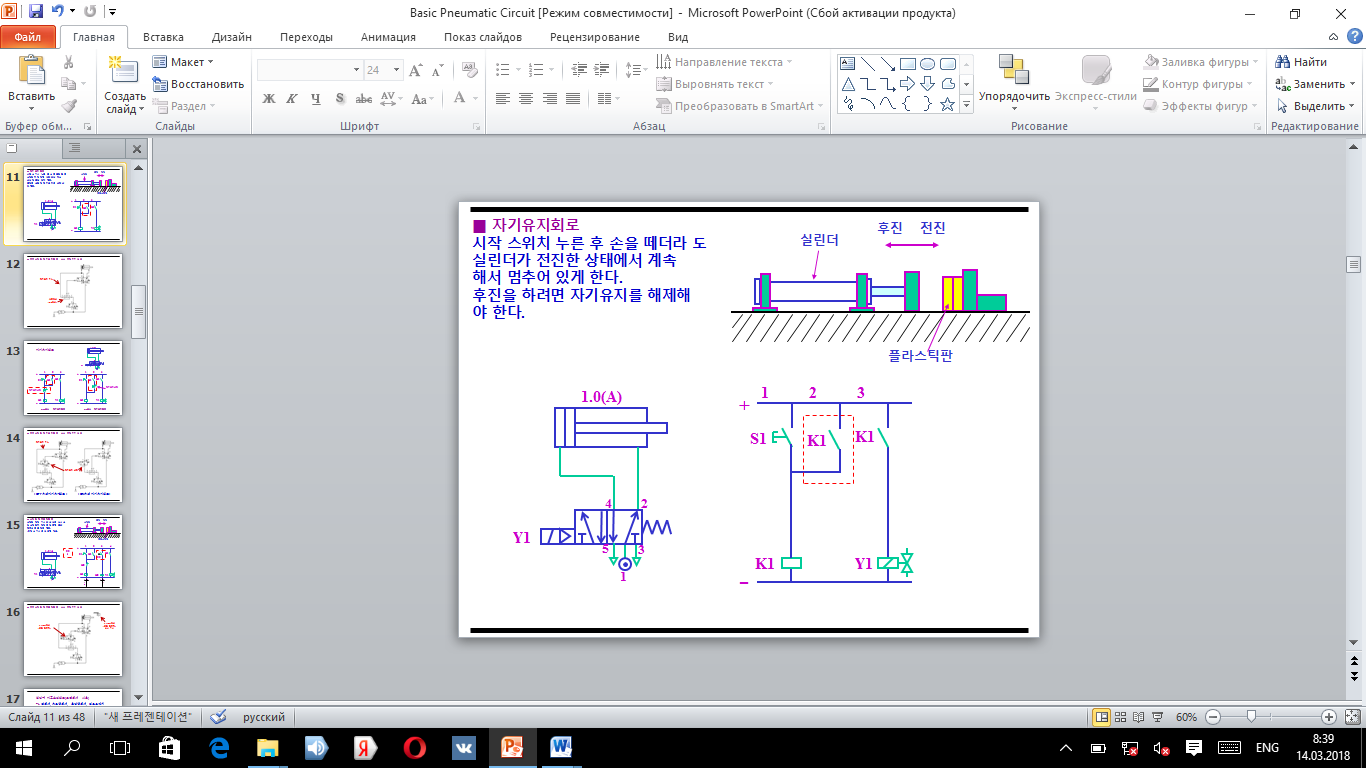 "Start-Stop". Qanday ulash mumkin?
ULANISH SXEMASI
Standart ulanish elektron start-stop tugmasi kontaktörden yakunlangandan foydalanishni o'z ichiga oladi. Triggers 4,5 sm o'tkazuvchanlik bilan mos keladi. Ba'zi mutaxassislar, o'rni orqali to'g'ridan-to'g'ri qurilma o'rnatish. Bu faqat mos o'zgarishlarni Simli. Agar karşılaştırıcı bilan qurilmangizni bo'lsa, arg'imchoq izolyatorlar bilan ishlatiladi.
O'N BIR PML-1100 SERIES UCHUN KO'RSATMALAR
SWITCH TRIGGER UNIJUNCTION ORQALI ULANISH